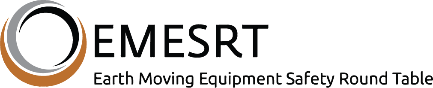 Vehicle Interaction Control Improvement Project  
Vehicle Interaction Knowledge Hub Resource - Story Board Series
Scenario 6:  Passing Stationary Heavy Vehicle at Dump and Dig Face
Version October 2020
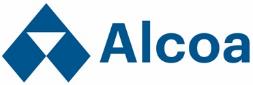 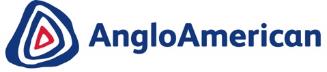 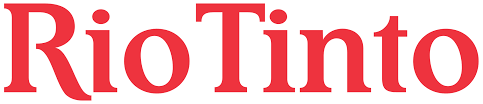 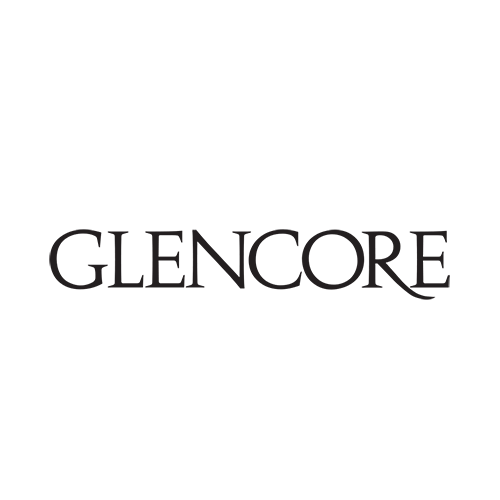 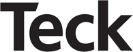 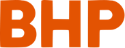 Adapting and Using EMESRT Story Boards
What are they? 
The Story Board approach was developed by an EMESRT Member Company to assist with the specification and installation of Proximity Detection Systems (PDS) on mobile equipment at surface mines
They provide a visual and dynamic reference for equipment operators, PDS suppliers VI Control Improvement project managers as they implement VI intervention controls (EMESRT Levels 8–9)
How can I use them?
Review each Story Board in presentation mode
As required, adapt the resource to your circumstances 
Use the Story Boards as a resource during Phase 4 - New Technology Implementation
Passing Stationary HV (Dump and Dig Face)
LV Operator needs to enter 30m of HV to pass
LV Operator needs to perform the following once in range of HV (300m V2X)
Operator touches the CAS Display on the specific HV 
Selects the “Pass button”
HV receives verbal prompt “Pass Request”
“Accept or Reject” Button appears on screen
Context appears on screen “LV ID # would like to pass”
HV cannot press either button until safe state is achieved
HV engages Safe state Controls, if not already
Yellow Safe State broadcast to all vehicles in range
HV authorizes LV to pass by pressing “Accept Button”, 
Green Safe State broadcast only to authorized LV
CAS LCD will display a graphical representation in both vehicles & LV is now  authorized to enter zone to pass (relevant for that interaction only – timeout after 60 secs)
If speed of HV becomes >0kph or safe state changes during passing, approval on both vehicles is void
Not applicable for LV to LV & MV interactions nor MV to MV & LV interactions nor tracked loading unit to tracked loading unit interactions
30 metre zone must be visible on all user panels at all times when the vehicle is stationary (red), in a safe state (yellow).  
An acknowledged safe state (green) will only be visible to the two vehicles that are interacting.
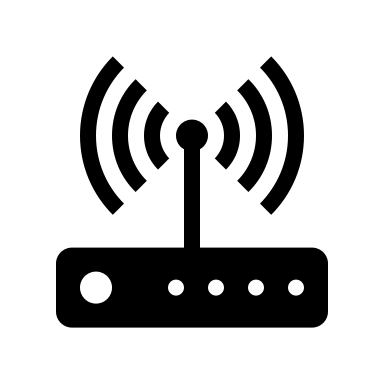 Accept
REJECT
LV  #1 WANTS TO PASS
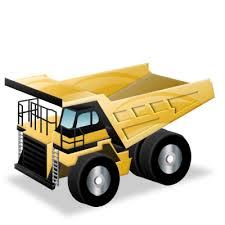 Remote
Object = HV
O Kph
Neutral
Brake Set
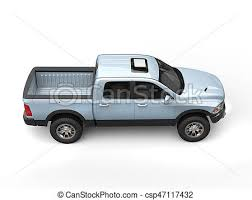 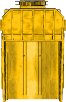 PASS
    ACCESS
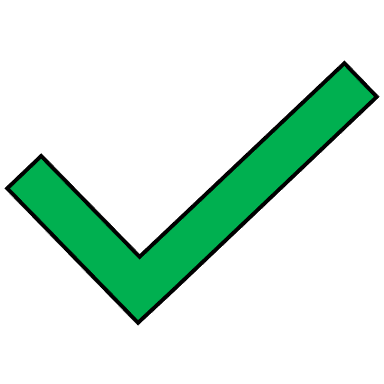 Local 
Object = LV